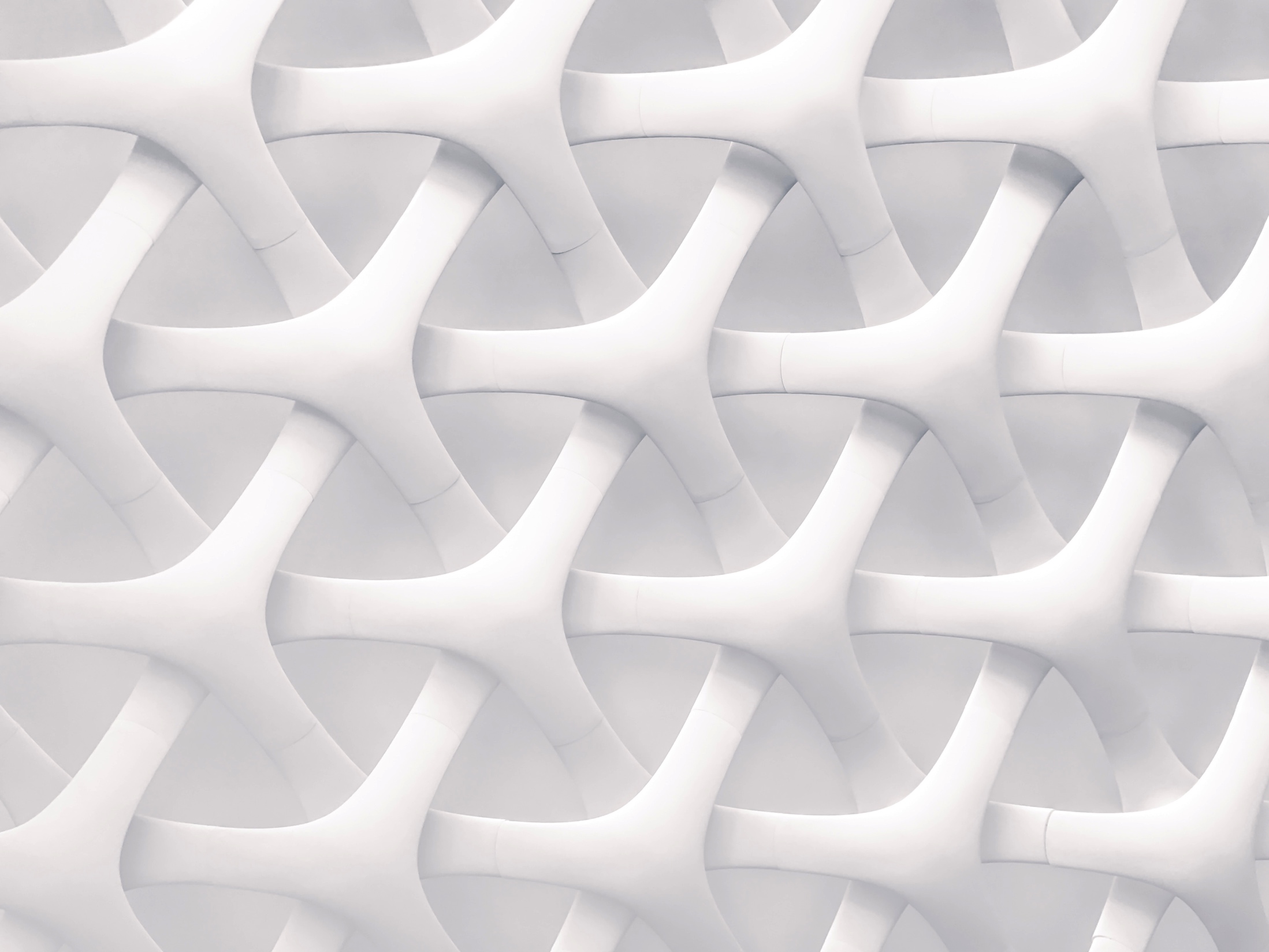 Marketing and Selling IoT 
Through the Channel
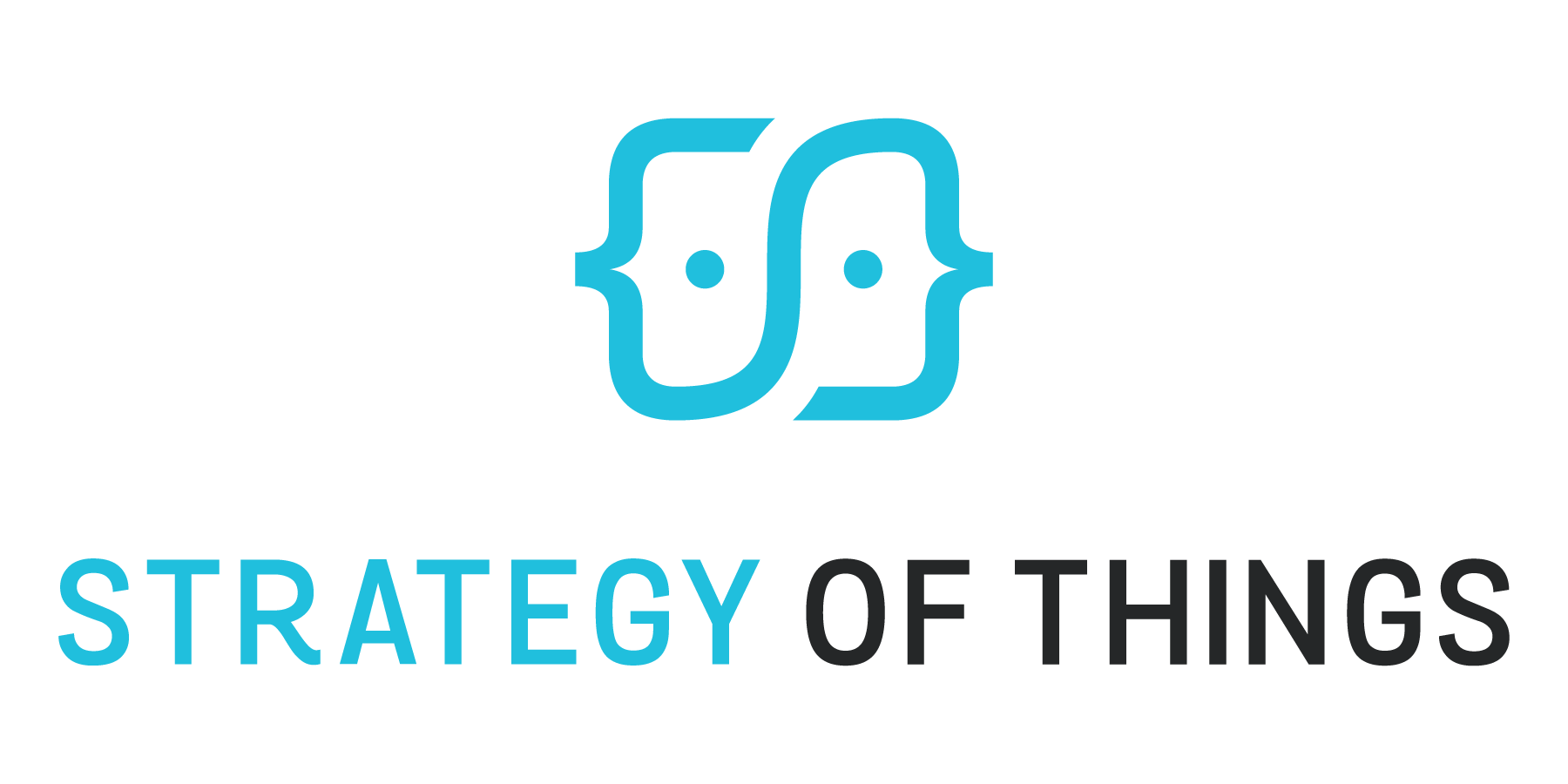 Benson Chan, Senior Partner
May 8 2019
Topics
The Basics

Understanding the Channel

Enabling the Channel

Special Consideration
2
The best technology doesn’t always win. The best Go To Market does.
3
IoT is offered in new waysNew paths to market may be required
Digital
Pre-Digital
“Thing”
Thing + “as a Service”
IoT as a Service
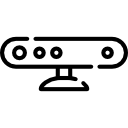 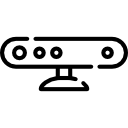 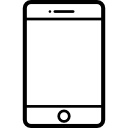 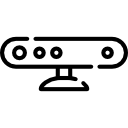 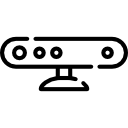 Hardware/Software
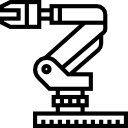 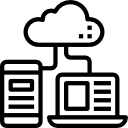 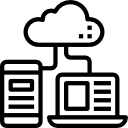 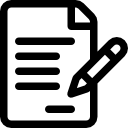 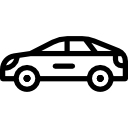 Maintenance Contracts
4
Paths to market for IoT solutions
Direct
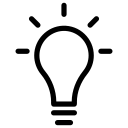 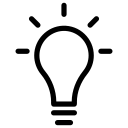 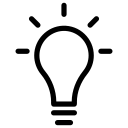 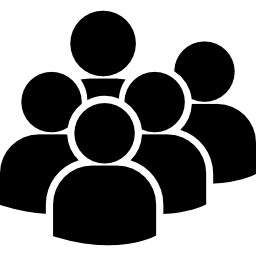 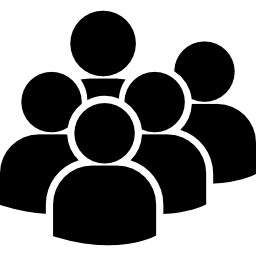 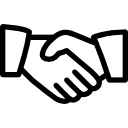 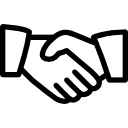 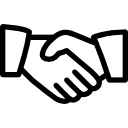 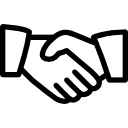 Indirect Channel
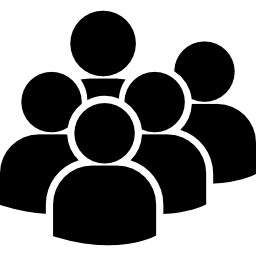 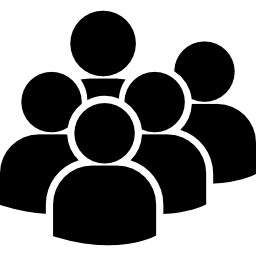 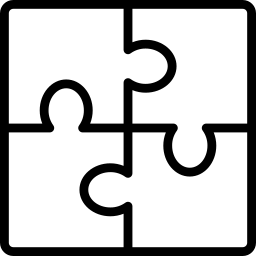 Alliance
(OEM/Licensing, Co-marketing)
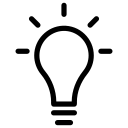 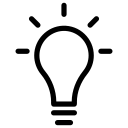 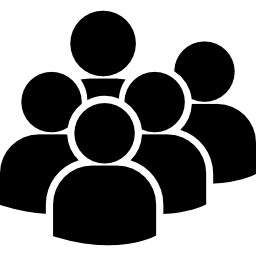 5
Each path has unique value and limitations
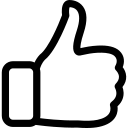 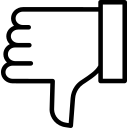 6
There is no “one size fits all” best path to market
Market Size
Company Lifecycle
Solution Complexity
Channel Readiness
Solution Form Factor
Solution-Channel Fit
Market Conditions
Solution Maturity
Company Capabilities
Solution and Channel Economics
Customer Expectations
Company Business Model
7
Topics
The Basics

Understanding the Channel

Enabling the Channel

Special Consideration
8
The channel doesn’t work for you. 
You work for the channel.
9
What is the role of the channel?More than just “reselling”…
Years
Channel “Value Added”
Solution lifecycle services
Professional services – planning, assessments, advisory
Digital/information services – “IoT” enabled services
Bundling/integration of disparate solutions
Financing vehicles and programs
Customer advocacy
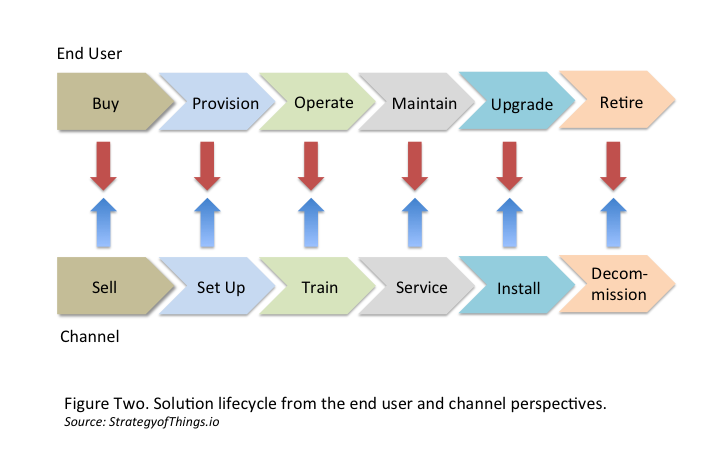 Your IoT solution must design “product-market” fit over the lifecycle and the channel
10
[Speaker Notes: Product market fit needs to consider
The solution over the product lifecycle
The role of the integrator and the value they add
How the integrator will make money over the lifecycle, beyond the initial sale

Where the channel makes its money
Integrators only make a small portion of their money from reselling the solution. The solution margins can be thin, if there is a lot of competition.
A bigger portion of their revenues come from services, and servicing the customer.]
How does the channel make money?
Years
Channel “Value Added”
Solution lifecycle services
Professional services – planning, assessments, advisory
Digital/information services – “IoT” enabled services
Bundling/integration of disparate solutions
Financing vehicles and programs
Customer advocacy
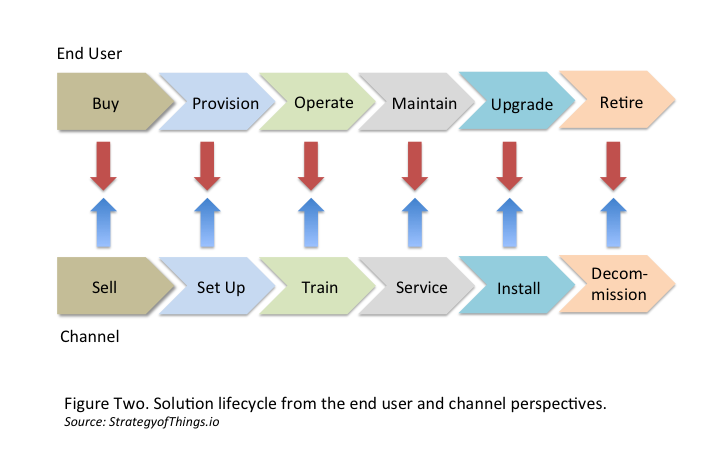 Solution Sales
Maintenance and Support Contracts
Integration and installation
Other Services
Consulting
Optimization
No matter how much value your solution provides to end users,  
the channel will not market and sell your solution if it can’t make money from it.
11
[Speaker Notes: Product market fit needs to consider
The solution over the product lifecycle
The role of the integrator and the value they add
How the integrator will make money over the lifecycle, beyond the initial sale

Where the channel makes its money
Integrators only make a small portion of their money from reselling the solution. The solution margins can be thin, if there is a lot of competition.
A bigger portion of their revenues come from services, and servicing the customer.]
Sell to the channel first BEFORE you sell through it
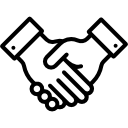 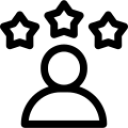 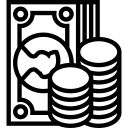 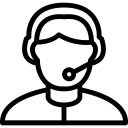 Relevance to Customer
Profitability
Solution Readiness
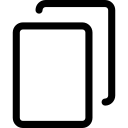 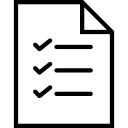 Reputation and Relationships
Replicable to Customer Base
Support
12
Selling IoT in the channel – competing prioritiesManage your marketing to this reality
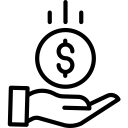 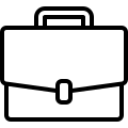 Other Solutions in Portfolio
Money drives behavior.
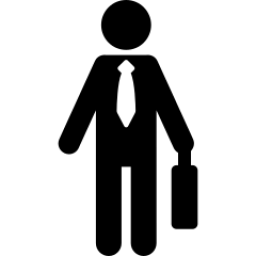 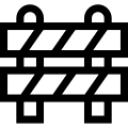 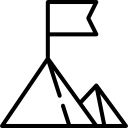 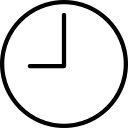 40 – 60 working hours per week
Existing deals in pipeline
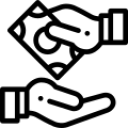 Who is the actual buyer?
“Easy” Sells!
13
Topics
The Basics

Understanding the Channel

Enabling the Channel

Special Consideration
14
IoT channel success is controlled by partners. Focus on their enablement, productivity and profitability.
15
Key steps to selling IoT through the channel
Recruit and develop the channel that can best reach the buyers
Enable and manage the channel
2
3
Know who the real buyers are
1
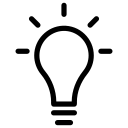 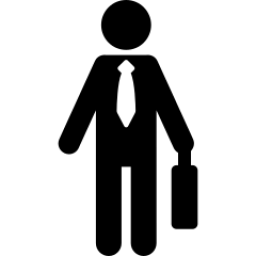 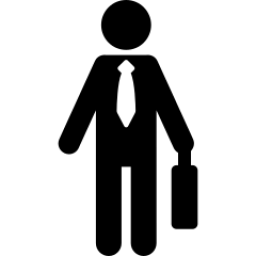 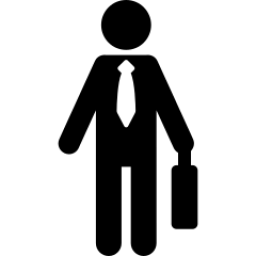 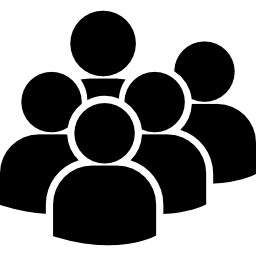 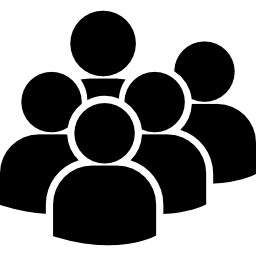 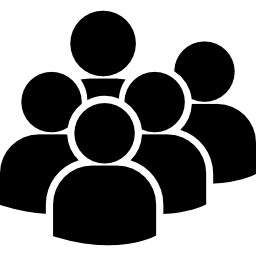 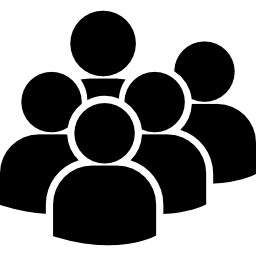 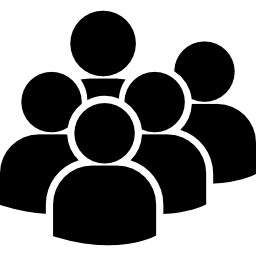 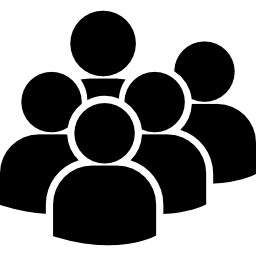 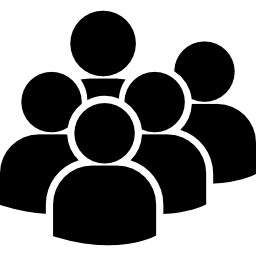 ID and profile buyers
ID and profile channel partners
Source channel partners
Recruit channel partners
Onboard channel partners
Build partner effectiveness
Build partner productivity
Retain
16
Who are your real IoT buyers?
1
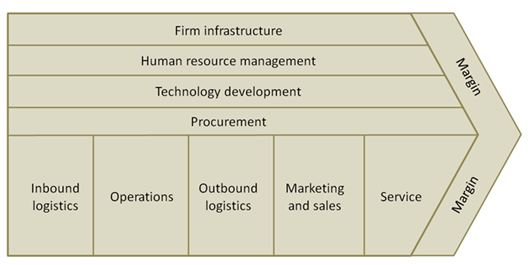 IT Domain
Secondary 
Activities
Primary 
Activities
IoT Domain
IT
IoT
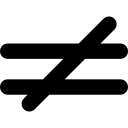 17
Who are your real IoT buyers?
1
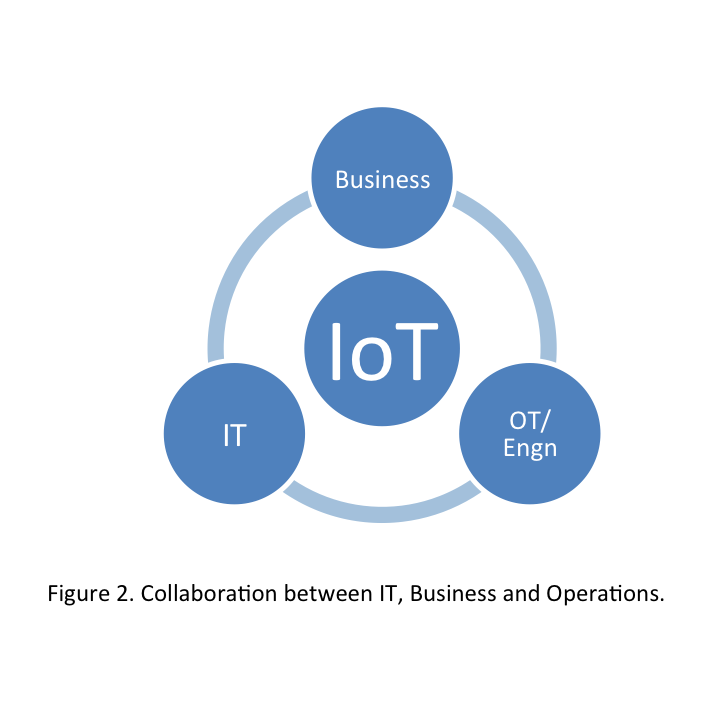 Multiple Buyers Within an Organizations
18
1
Example: Location Analytics IoT Service buyers
19
Channel recruitment
2
Develop Ideal Channel Profile
3
2
Source
1
Recruit
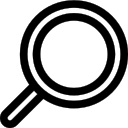 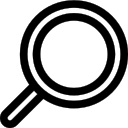 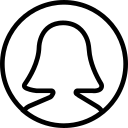 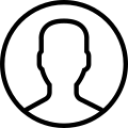 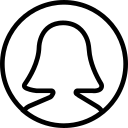 “Value” case
“Two Way” fit
“Quick Win”
“Proof” points
Success stories
Current solution portfolio
Current service offerings
Skills and capabilities
Certifications
Geography
Areas of focus/Specialties
Customer base
Relationships
Company size
Industry reputation
Existing reseller base of complementary products
Distributors’ reseller base
Industry specific events and journals
Competitors reseller base
“Grow and develop” from existing base
20
Onboarding the channel (1 to 90 days)
2
Days 31 – 60
Preparation
Days 61 – 90
Productivity
Days 1 – 30
Introduction
Administrative
Training
Solutions
Sales
Marketing programs
Tools
Account Planning
ID “pathfinders”
Account profiling
Goal setting
Task setting
Marketing and selling
Outreach
Meetings and education
Qualifying
Closing Quick Wins
21
[Speaker Notes: The most enthusiasm and attention occurs immediately when reseller is onboarded. Capitalize on that.
The most important thing is training. Get the training out of the way. Without the training, nothing else matters. Training is a form of commitment on the resellers part. If they can’t commit to training, then don’t waste your time.
Initial selling is to look for the quick wins – quick wins generate buzz, and further investments and commitment by the reseller.
In the beginning, you will give some commitment. The more the reseller commits, the more resources you put on the reseller. Don’t waste your valuable resources anywhere else.]
Channel management – areas of focus
3
Volume
Profitability
Strategic programs
Relationships and loyalty
Top Tier
Few (15% of resellers)
30% of revenues
Effectiveness
Productivity
Skills development
Market development
Loyalty
Middle Tier
High productivity gains
~ 35% of resellers
~ 50% of revenues
Education/Training
Skills development
Screen
“Graduate” to next tier
Basic
Large # of resellers (~50%)
Low $$ per reseller (~20%)
22
Channel productivity and effectiveness
3
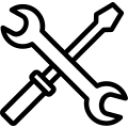 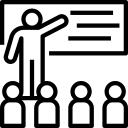 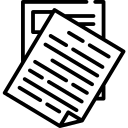 Content and Messaging
Marketing/sales tools
Training and Development
“Cut and Paste”
Videos vs. Text
Co-branding
Key skills development
Data
Other digital skills

Solutions education
Sales training
Marketing training
Technology and support
Channel
Sales playbook
Field One Pager (cheat sheet)
Demo accounts/NFR

Customer
Solutions data sheet (1-2 pager)
Mini-videos
Case studies/Success stories
23
Channel marketing and programs
3
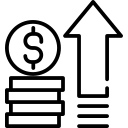 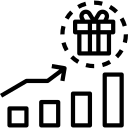 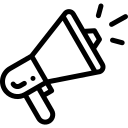 Promotions
Channel Incentives
Profitability
Volume incentives
Deal protection
SPIFFs
Performance bonuses
Training bonuses
Credits
Marketing funds
Deal protection
Solution pricing
Solution offers
Training credits
Financing
24
3
IoT Channel Enablement Framework
High Reach,
Low Touch
Increase Awareness
Grow existing or new base
“Get in the Game”
Sales and Marketing Enablement
“Jumpstart the Interested”
Direct Action on “Top 10”
Directly Engage the Top Ten
Low Reach,
High Touch
3
IoT Channel Enablement Model (examples)
Awareness
Driving “Top of Mind”
Adoption
“Commitment to Action”
Tools
“Enabling Execution”
Measure/Manage
“Ensuring Execution”
General Awareness Webinars
Recruitment webinars
Website
Advertising
Targeted Press Stories
Intro promotions
Basic training pdf
Demo videos (training)
Reseller/customer testimonials
Number of basic training sessions
# of people trained
# of organizations trained
# unique visitors to website…
Get in the Game
Distributor training 
Reseller training
Newsletters
Quick Start Business Development Program
NFR demo purchase program for reps
Resources webpage
Customer facing brochures
Case studies
Marketing banners, text for resellers, sample gifs,
Sales objections, tools, best practices
# of trainings
# of reseller outreaches
of visits to website
# of resellers trained
Units/solutions sold
Rev & # per disty
# resellers converted
Jumpstart
Targeted reseller live trainings
Targeted dealer emails/calls
Spiff 
Joint Marketing program
Demo Purchase Program (credit applied on sales)
Reseller sales plan
Co-branded brochures
Joint case studies
Hard copy literature
# of target partner outreaches
# of trainings
# of target dealers trained
# of follow-ups post training
Rev/units per disty
Rev/units per target reseller
Engage Top Ten
Topics
The Basics

Understanding the Channel

Enabling the Channel

Special Considerations
27
Special Considerations
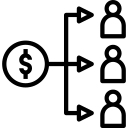 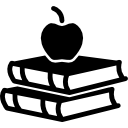 Sales Compensation
instant gratification vs. recurring
New Skillsets
Digital skillsets
Consultative selling
Customer success
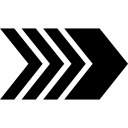 Organization and Process Alignment
Organization
Operational infrastructure
Business and Revenue Disruption
Greenfield opportunities
Competitive takeout
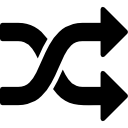 28
Questions?
Benson Chan
Senior Partner
benson@strategyofthings.io
925-699-7562
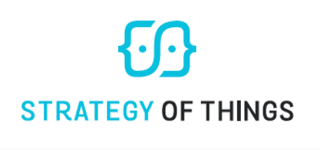 29